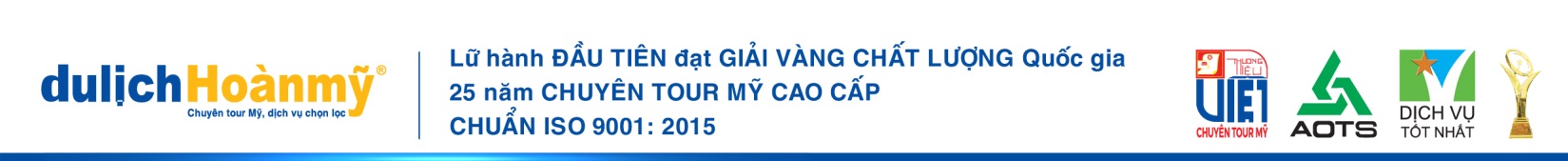 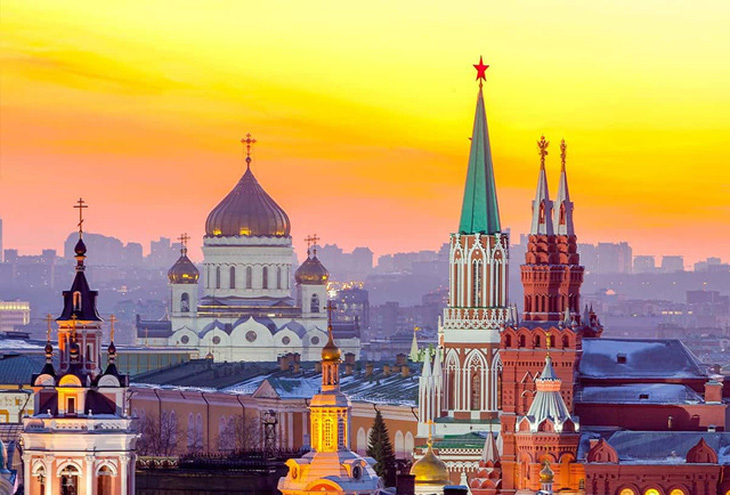 Mã tour: RUS-02
HM010324
THƯỞNG LÃM ĐÊM TRẮNG Ở XỨ SỞ BẠCH DƯƠNG
MATXCOVA – SAINT.PETERSBURGS – MATXCOVA 
Khởi hành: 24/06/2024 – 01/07/2024
Thời gian:   08 ngày 06 đêm khách sạn
ĐIỂM NHẤN CHƯƠNG TRÌNH
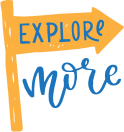 Bay thẳng cùng Hàng Không Quốc Gia Nga.
Liên bang Nga hay còn được biết đến với cái tên thân thuộc - Xứ Sở Bạch Dương. Nơi đây được thiên nhiên ban tặng cho vẻ đẹp lộng lẫy và tráng lệ.
Quý khách sẽ ngạc nhiên, thích thú với " Đêm trắng” thời gian này mặt trời không bao giờ tắt ở nước Nga. Nơi đây với bề dày lịch sử văn hóa lâu đời, nhiều công trình kiến trúc đồ sộ vừa mang nét hiện đại của Châu Âu, lại vừa mang nét cổ điển, sang trọng.
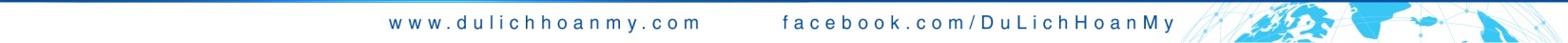 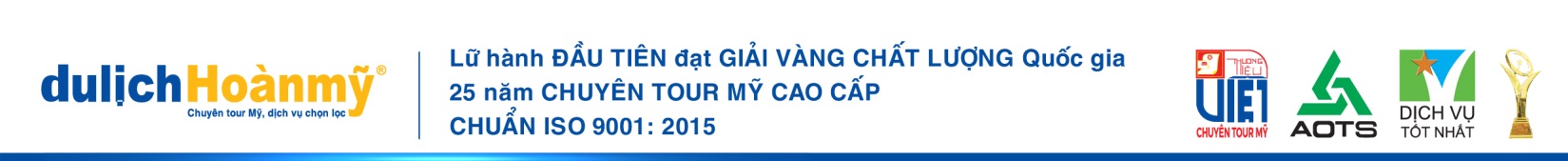 CHƯƠNG TRÌNH TOUR CHI TIẾT
Ngày 1
Ngày 2
TP.HCM ✈ MATXCOVA (NGA)
THAM QUAN MATXCOVA (NGA) (Ăn 3 bữa)
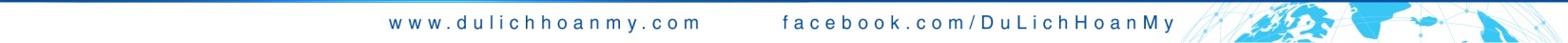 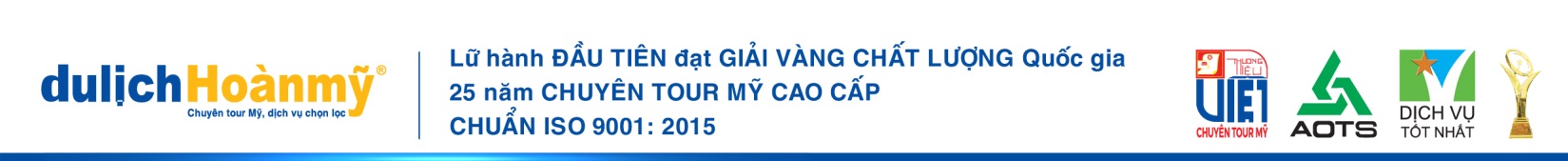 MATXCOVA – ST.PETERSBURG (704Km – đi tàu lửa gần 4 tiếng (Ăn 3 bữa)
Ngày 3
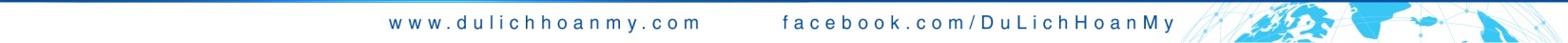 ST.PETERSBURG – THAM QUAN CUNG ĐIỆN MÙA HÈ VÀ MÙA ĐÔNG (Ăn 3 bữa)
Ngày 4
ST.PETERSBURG – THAM QUAN CUNG ĐIỆN HỔ PHÁCH
(Ăn 3 bữa)
Ngày 5
Ngày 6
ST.PETERSBURG – MATXCOVA (Ăn 3 bữa)
Ngày 7
Ngày 8
TP.HỒ CHÍ MINH
MATXCOVA – TP.HỒ CHÍ MINH ( Ăn 2 bữa)
Lưu ý: Các điểm tham quan có thể thay đổi thứ tự. Nhưng đảm bảo điểm tham quan theo chương trình. Vì sau dịch ở Nga các dịch vụ vẫn còn hạn chế.
GIÁ TOUR: 94.900.000 VNĐ/ khách
(Đoàn từ 15 khách)
Người lớn (Trên 12 tuổi): 94.900.000 VNĐ/ khách
Trẻ em ( 12 tuổi, ngủ giường riêng): 100% giá tour người lớn.
Trẻ em (Từ 02 tuổi đến dưới 11 tuổi)
Không có chế độ giường riêng, ghép chung 2 người lớn và tối đa 1 trẻ em/ 1 phòng:  75% giá tour người lớn.
Có chế độ giường riêng ghép chung với 1 người lớn: 90% giá tour người lớn
Trẻ em dưới 2 tuổi ( không có chế độ giường): 30% giá tour người lớn
ĐẶT CỌC TOUR: 
ĐỢT 1: Cọc 30.000.000 VND/ khách (để tiến hành thủ tục visa) Ngay khi ký hợp đồng đăng ký tour.
ĐỢT 2: Thanh toán số tiền còn lại khi có kết quả Visa.
Trường hợp bị từ chối visa, Phí 10.000.000 VNĐ và hồ sơ sẽ không được hoàn lại.
GIÁ TOUR BAO GỒM:
Vé máy bay khứ hồi hạng ghế phổ thông (Bay thẳng cùng hàng không quốc gia Nga) TP.HCM – MOSCOW/ MOSCOW – TP.HCM.
Visa nhập cảnh Châu Âu theo đoàn.
Thuế sân bay Quốc tế hai nước + phí xăng dầu máy bay + thuế an ninh.
Xe máy lạnh đưa đón tham quan suốt tuyến.
07 đêm khách sạn tiêu chuẩn Quốc tế 4 sao (02 khách/ phòng) hoặc 03 khách/ phòng trong trường hợp Quý khách đăng ký 03 người hoặc khách đăng ký người lẻ chưa có khách để ghép phòng. Phòng 03 ở Châu Âu chỉ có 01 giường đôi + extra bed hoặc 02 giường đơn + extra bed.
Hướng dẫn viên tiếng việt theo đoàn suốt tuyến.
Nước uống: 02 chai/ khách/ ngày.
Bảo hiểm du lịch (y tế) cho du khách: AIG (Hãng bảo hiểm Mỹ)
+  Mức cao cấp:
Khách dưới 65 tuổi:  2,100,000,000 VNĐ
Khách từ 65-76 tuổi: 1,050,000,000 VNĐ
+ Mức phổ thông theo yêu cầu của hãng bảo hiểm AIG:
Trẻ em 18 tuổi: 1,575,000,000 VNĐ
GIÁ TOUR KHÔNG BAO GỒM:
Tiền bồi dưỡng (tip) cho hướng dẫn viên: 8 Euro x 7 ngày phục vụ = 56 Euro/ khách/ tour
Hành lý ký gửi tối đa không quá 23kg/ kiện/khách ( Hạng phổ thông)
Hành lý xách tay tối đa không quá 10kg/ kiện/ khách ( Hạng phổ thông)
Các show về đêm.
Điện thoại, giặt ủi, nước uống trong phòng khách sạn.
Xe vận chuyển ngoài chương trình.
Các chi phí liên quan đến Covid trong quá trình đi tour sẽ không bao gồm trong tour. 
Hoàn Mỹ hỗ trợ liên lạc các dịch vụ giúp khách.
Phí visa tái nhập cảnh Việt Nam (phụ thu đối với Việt Kiều/ khách mang quốc tịch nước ngoài có visa vào Việt Nam 1 lần). 
Phụ thu phí phòng đơn : 12.000.000 VNĐ/khách/hành trình.
GHI CHÚ:
Quý khách từ 70 tuổi đến dưới 75 tuổi: Cần ký cam kết về sức khoẻ với Du lịch Hoàn Mỹ.
Quý khách từ 75 tuổi trở lên phải có giấy xác nhận đầy đủ sức khoẻ để đi du lịch nước ngoài do bác sĩ chứng nhận + Cam kết về sức khoẻ với Du lịch Hoàn Mỹ, có người thân dưới 60 tuổi (đủ sức khoẻ) đi cùng. 
Khuyến khích đóng thêm phí bảo hiểm cao cấp. 
Quý khách từ 80 tuổi trở lên: Du lịch Hoàn Mỹ xin phép không nhận quý khách tham gia tour.
Quý khách đang mang thai: Vui lòng báo cho chuyên viên tư vấn tại thời điểm đăng ký để được tư vấn thêm thông tin. Không nhận khách mang thai từ 5 tháng trở lên vì lí do an toàn cho quý khách.
Trường hợp quý khách quốc tịch nước ngoài có visa vào Việt Nam 01 lần: Cần làm visa tái nhập Việt Nam (phụ thu phí). Nếu quý khách là Việt Kiều hoặc nước ngoài có visa rời phải mang theo khi đi tour.
Các chuyến bay phụ thuộc vào các hãng hàng không, giờ bay có thể thay đổi mà không được báo trước.
Quý khách có yêu cầu ăn chay ( ăn chay phương Tây rất đơn giản, không nhiều lựa chọn), dị ứng thức ăn vui lòng thông báo ngay khi kí hợp đồng để Hoàn Mỹ phục vụ chu đáo hơn.
 Khi đăng ký tour du lịch, Quý khách vui lòng đọc kỹ chương trình, giá tour, các khoản bao gồm cũng như không bao gồm trong chương trình, các điều kiện hủy/ đổi tour. Trong trường hợp Quý khách không trực tiếp đến đăng ký tour mà do người khác đến đăng ký, Quý khách vui lòng tìm hiểu kỹ chương trình từ người đăng ký cho mình.
Trường hợp bất khả kháng các điểm tham quan sẽ không bảo đảm.
Xảy ra thiên tai: bão lụt, hạn hán, động đất,…
Sự cố về an ninh: khủng bố, biểu tình, chiến tranh.
Sự cố về hàng không : trục trặc kỹ thuật, an ninh, dời, hủy, hoãn chuyến bay.
Để được tư vấn thêm thông tin, quý khách hàng vui lòng liên hệ với Du lịch Hoàn Mỹ theo hotline     0938 336 336
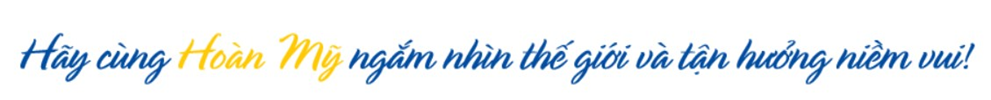